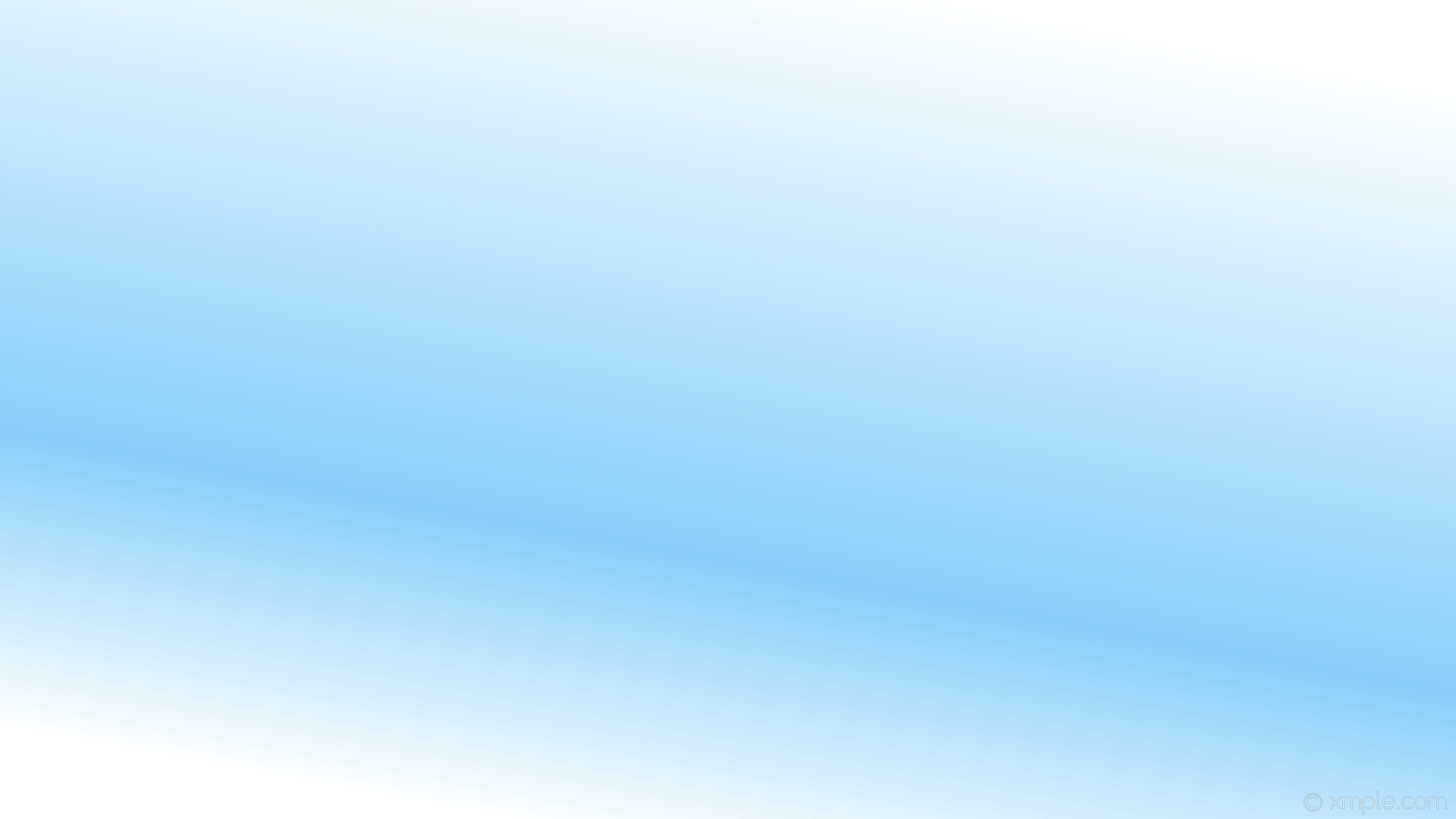 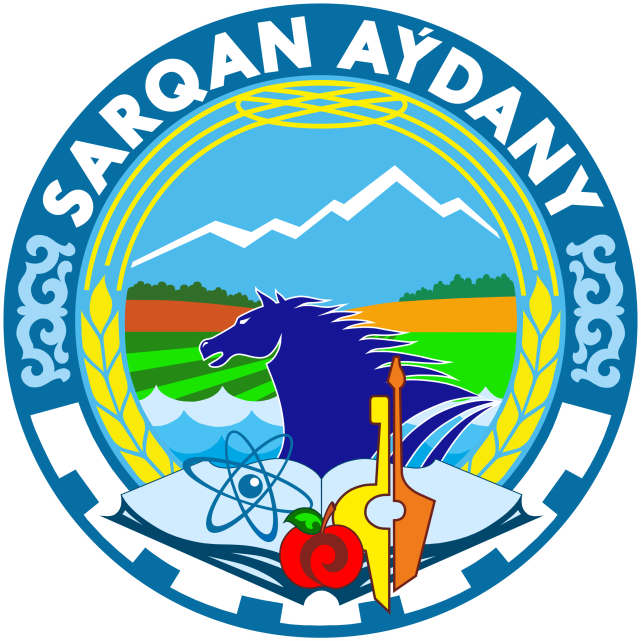 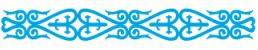 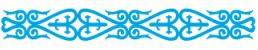 Гражданский бюджет отдел экономики и бюджетного планирования Сарканского района на 2020 год
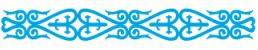 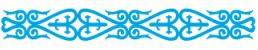 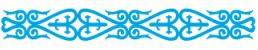 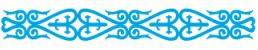 О
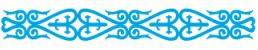 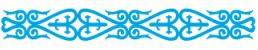 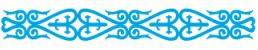 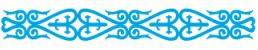 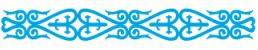 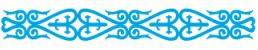 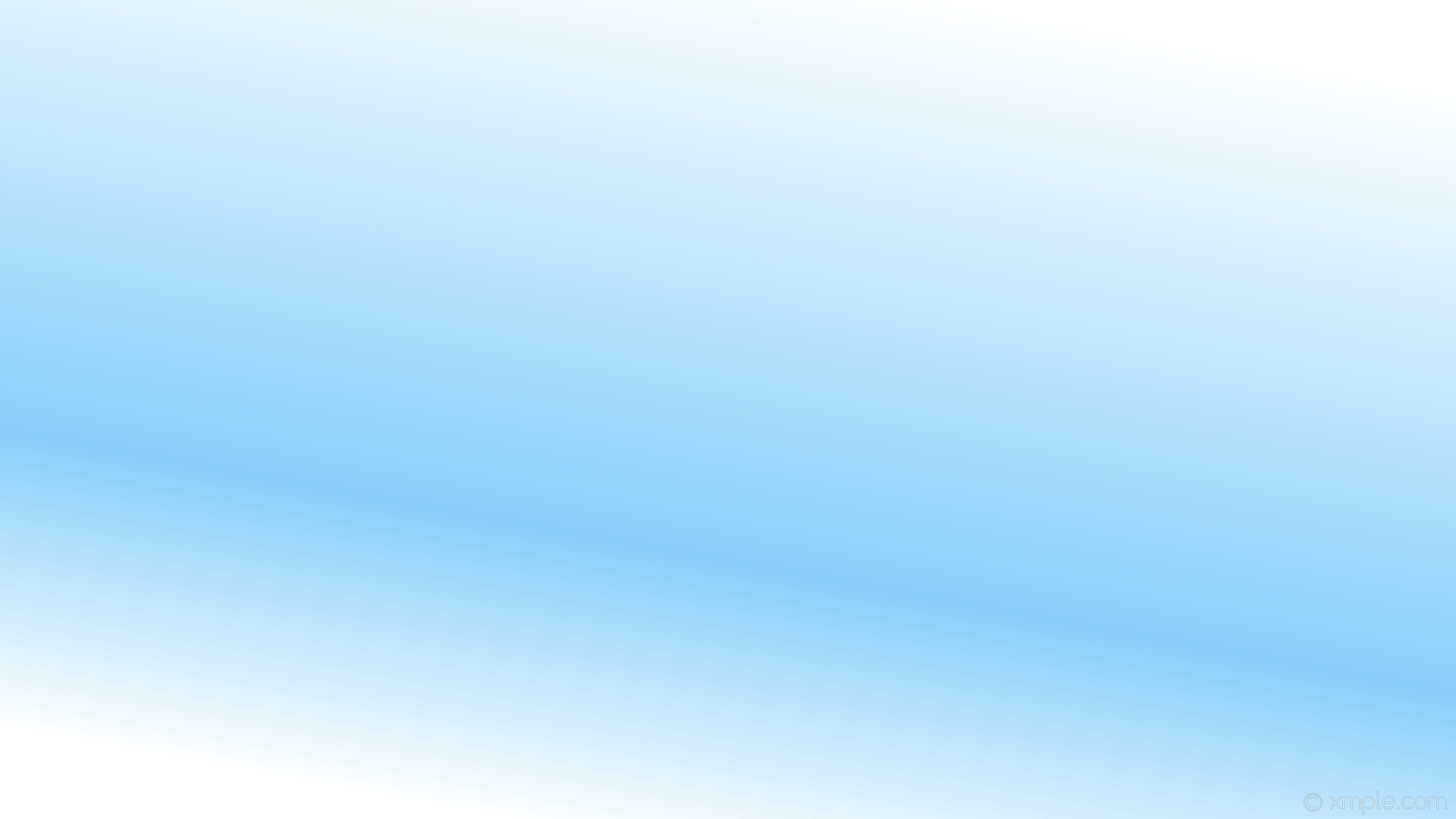 Бюджетные кредиты для реализации мер социальной поддержки специалистов
По программе 
    « С дипломом в село»16218,0 тыс тенге предусмотрено из них:(подъемные) -6098,0 тысяч тенге, из расчета  23 специалиста *по 265100(2651*100 МРП) на каждого; на финансовые услуги кредитов 10120,0 тыс тенге ;
    Для приобретение домов специалистам соц сферы бюджетные кредиты 63624,0 тыс тенге из расчета (16специал*2651*1500).
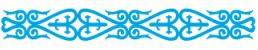 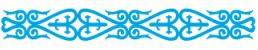